Ohio Truck Parking Mega-Project  - Project TP26
Informational Meeting
November 13, 2024
ODOT Team Members
Mitch Blackford, Assistant Director of Operations
Meghan Altier, Deputy Director of Operations
Chris Hughes, District 1 Deputy Director
Rob White, District 1 Capital Programs Administrator

Project Managers:
	-Travis McKibben, District 1 Consultant Contracts Manager
	-Todd Grapner, District 1 Project Manager
ODOT Team Members
Support Personnel:
	-Scott Phinney, Statewide Planning & Research Administrator
	-Randy Lane, Statewide Planning Manager
	-Eric Scheckelhoff, District 1 Design Engineer
	-Adam Francis, District 1 Planning Engineer
	-Justin Niese, District 1 Workplan Coordinator
	-Patti Schnipke, District 1 Deputy Director’s Assistant
What is project TP26?
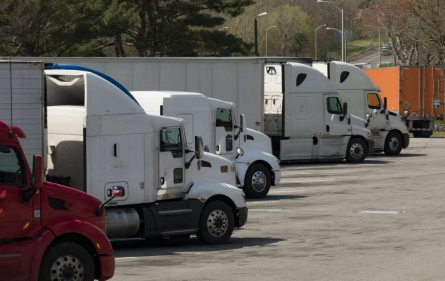 Project TP26 will substantially increase the number of ODOT owned and operated truck parking spaces statewide by the end of 2026.
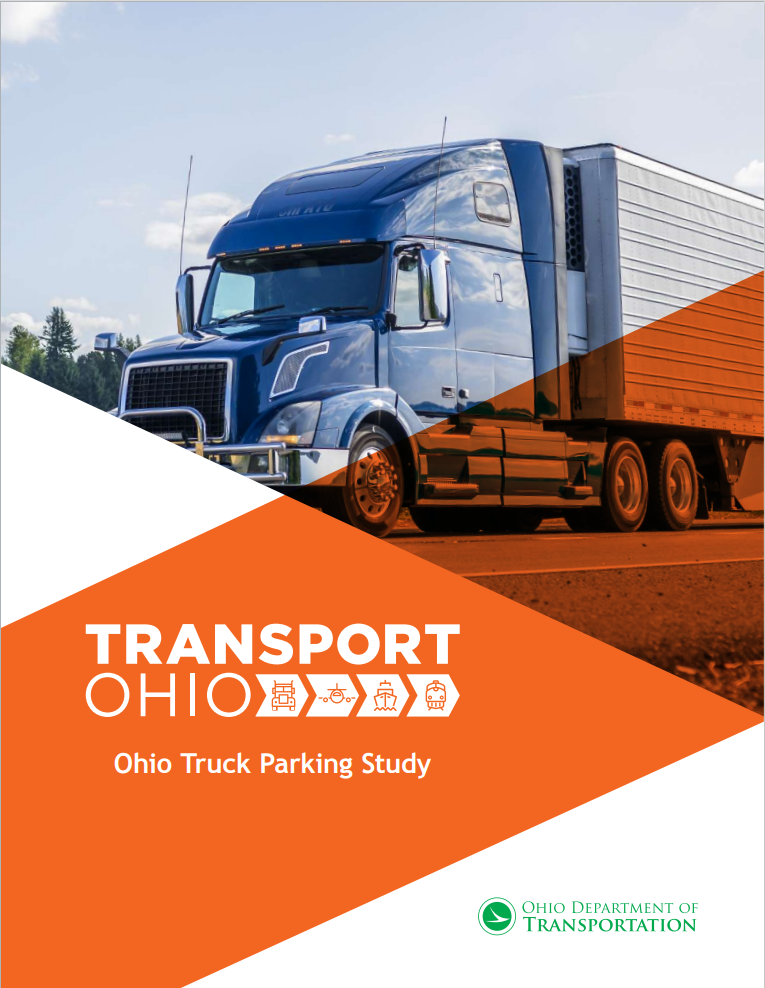 Why?
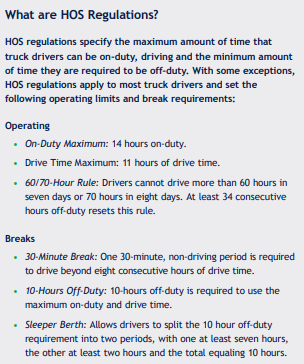 There are two types of demand for truck parking:

1. Getting rest in accordance with federal hours of service (HOS) regulations

2. Staging for pickup and delivery
In Ohio, there is currently 1 truck parking space available for every 11 trucks on the road.
Why?
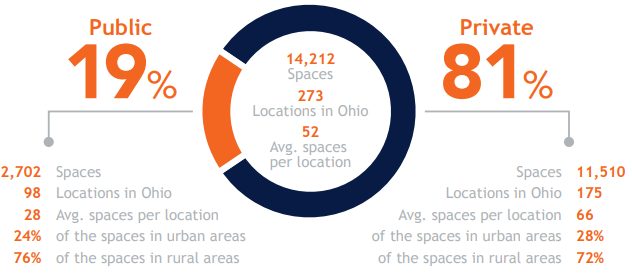 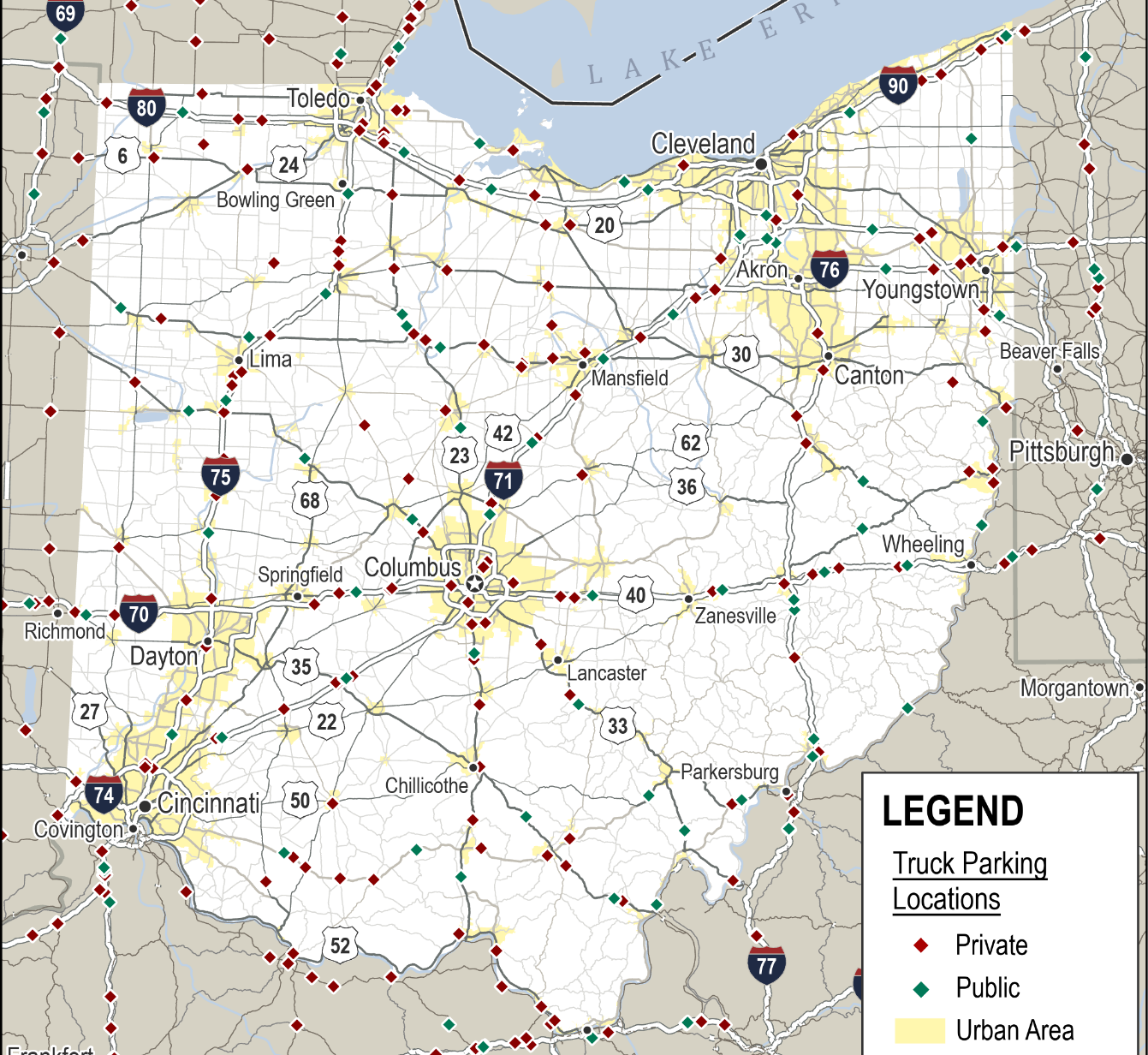 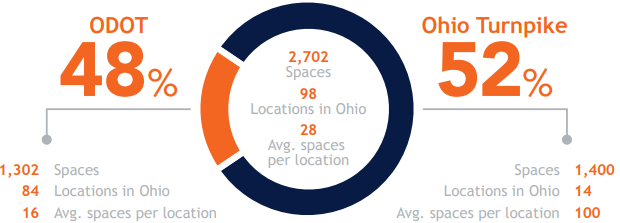 Why?
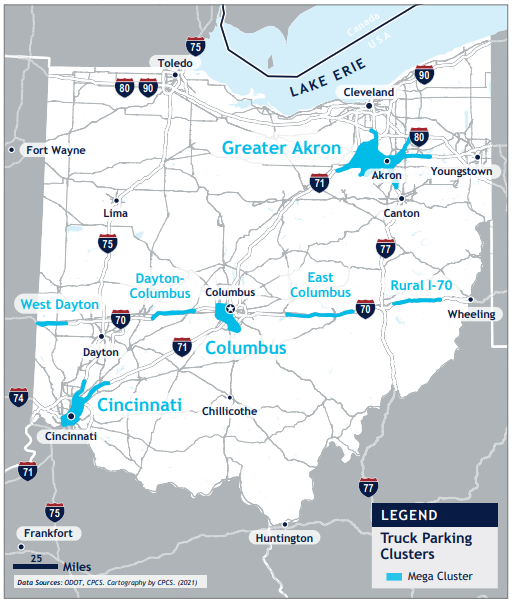 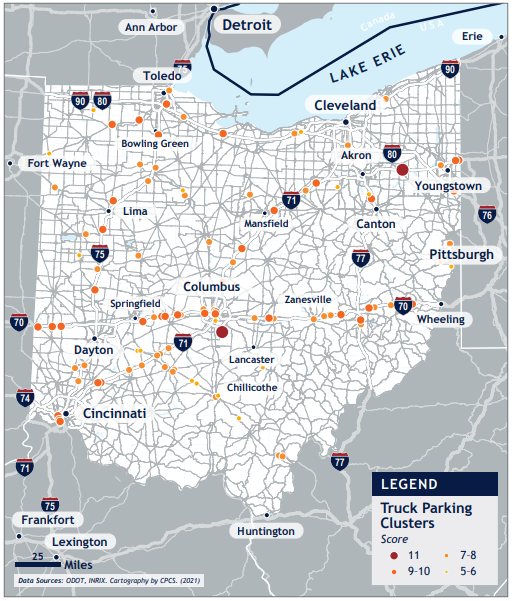 The objective
Add at least 1000 new truck parking spaces in strategic locations across Ohio, open for use by October 31, 2026.
How are we going to accomplish this?
Identify ODOT-owned property potentially suitable for truck parking across Ohio   –complete (~83 sites identified)

Evaluate potential sites based on location, size, constructability, access, environmental, existing facilities, etc.   –in progress (~21 sites currently in play)

Utilize consultant contracts to further evaluate sites, develop parking layout options, and design projects for construction
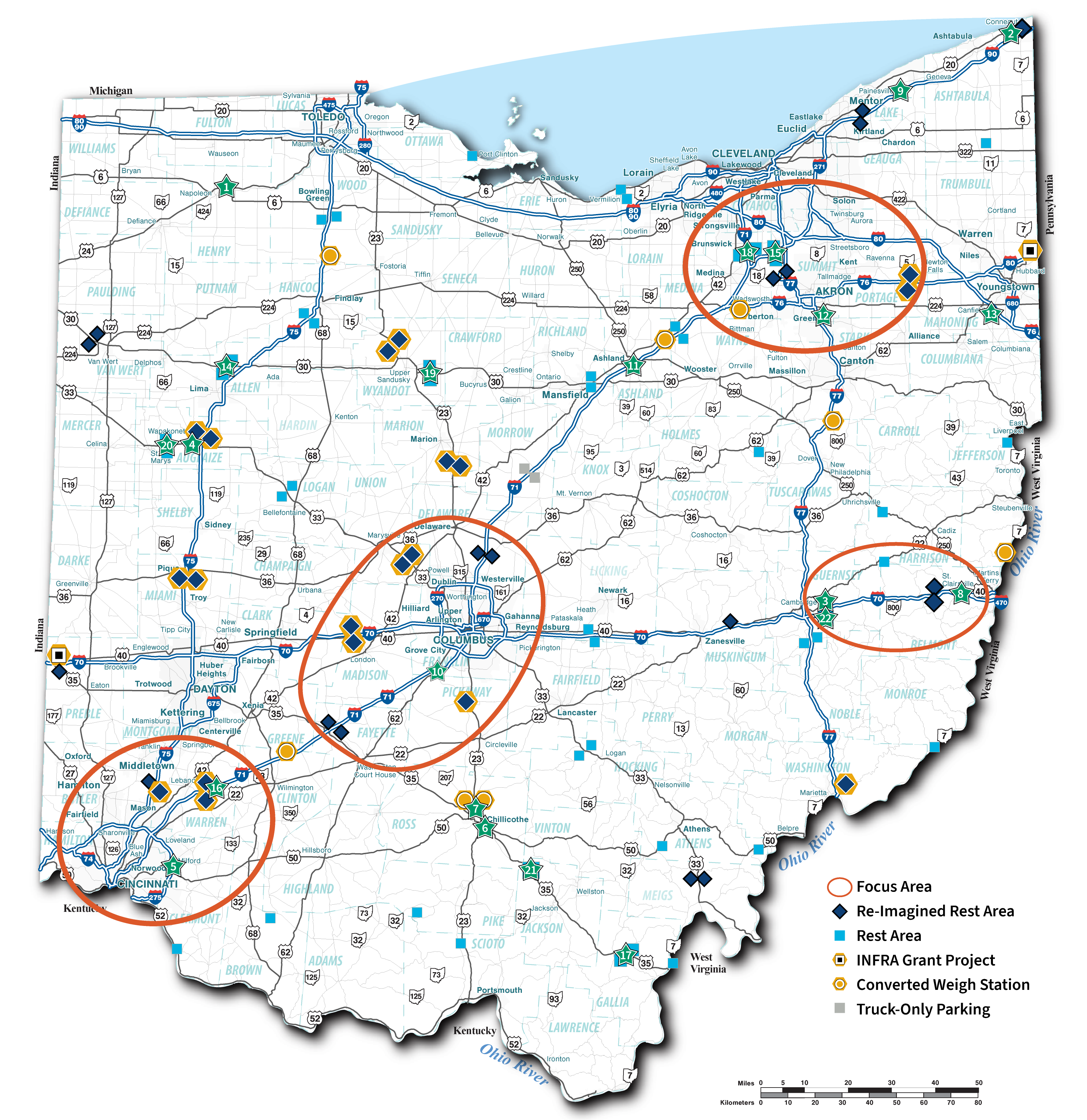 Truck Parking
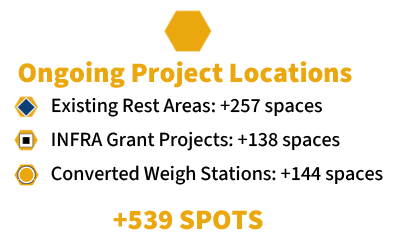 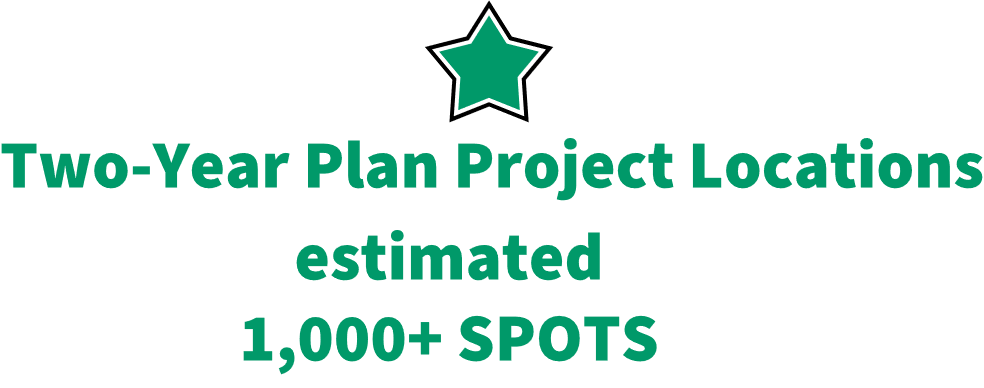 These combined efforts will increase ODOT owned & operated truck parking in Ohio by an estimated 118%
Regions
NW Region – ODOT Districts1, 2  & 3
NE Region – ODOT Districts 4, 11 & 12
SW Region – ODOT Districts7 & 8
SE Region – ODOT Districts 5, 6, 9 & 10
Northwest
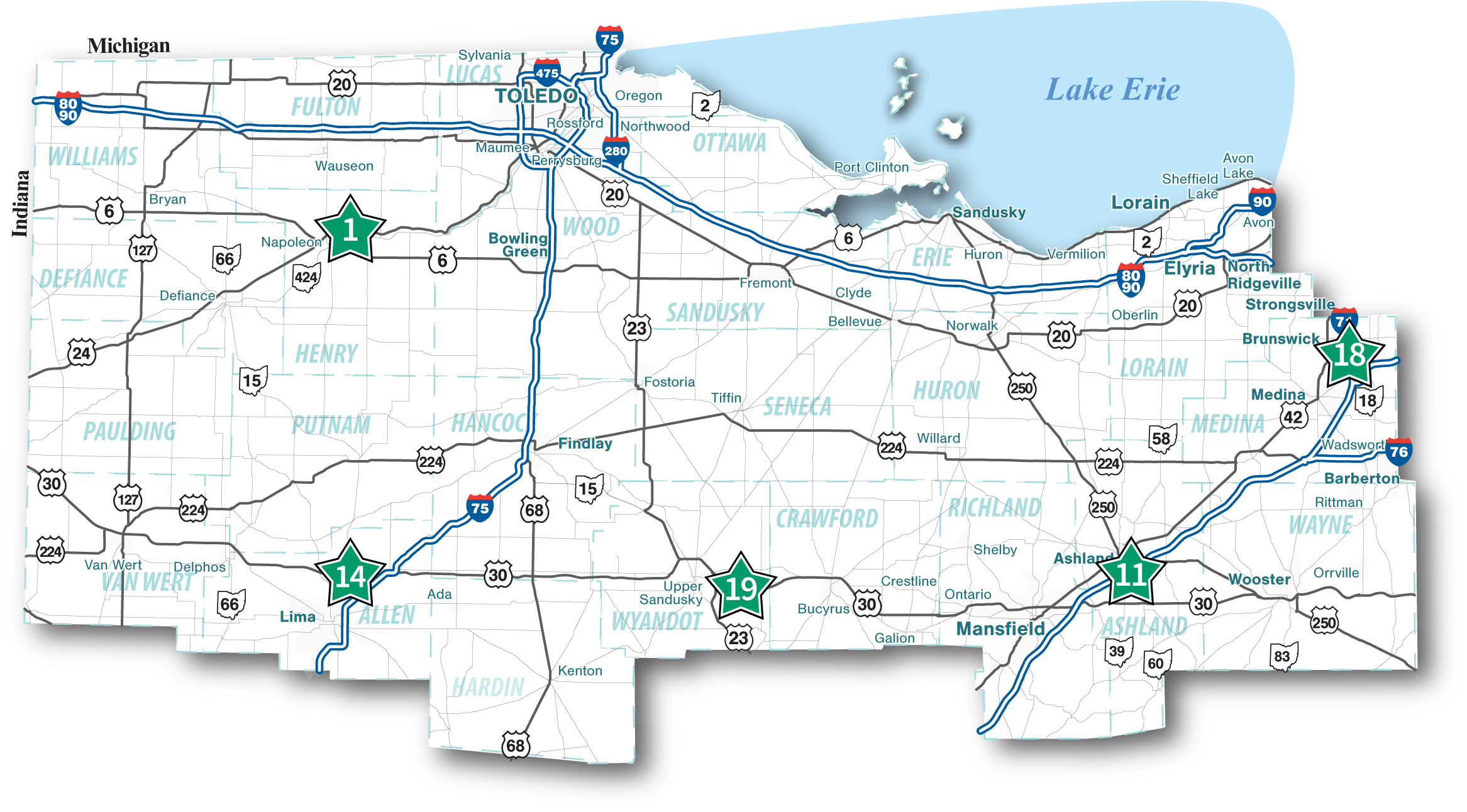 Northwest Locations
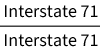 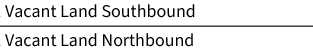 Northeast
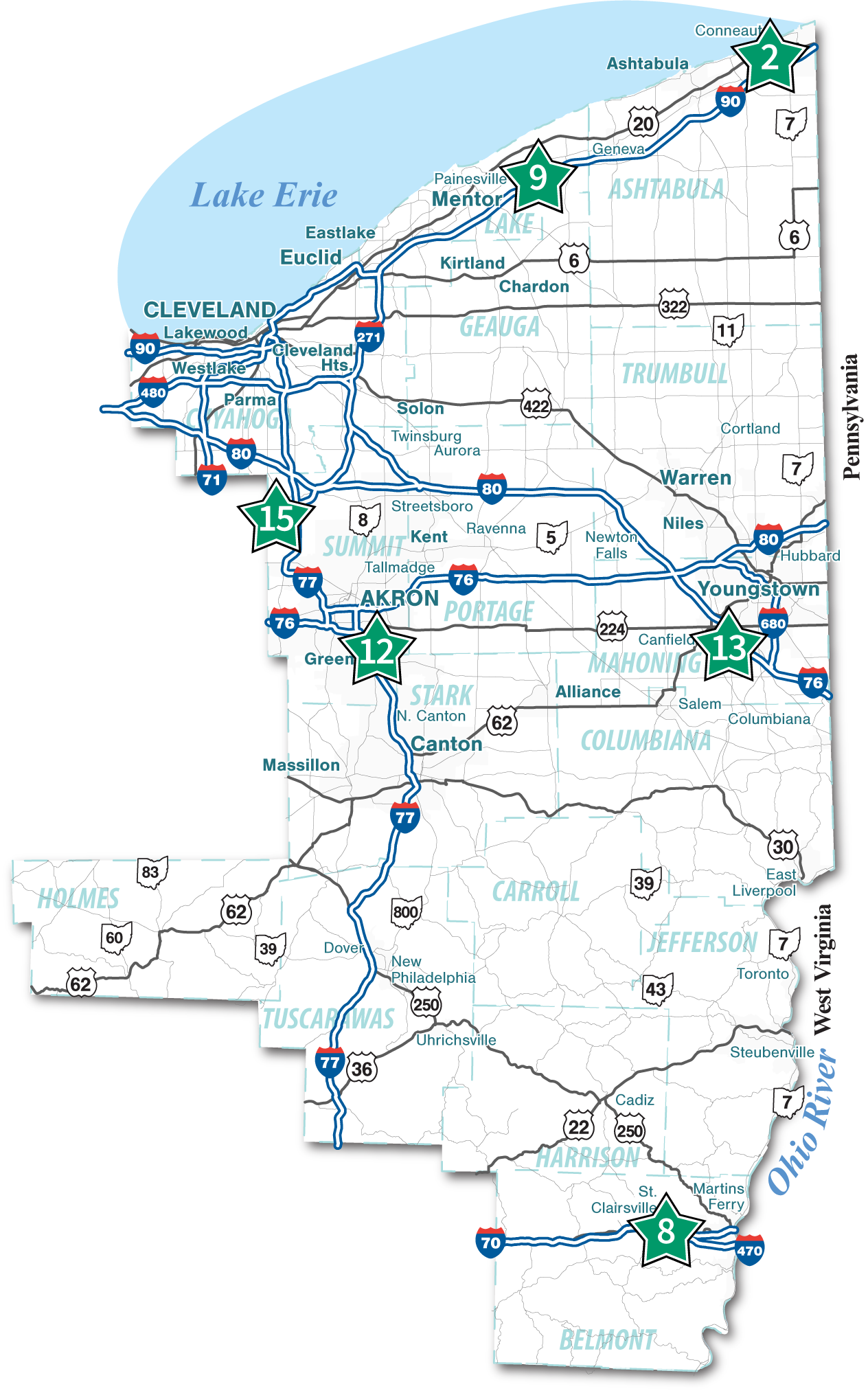 Northeast Locations
Southwest
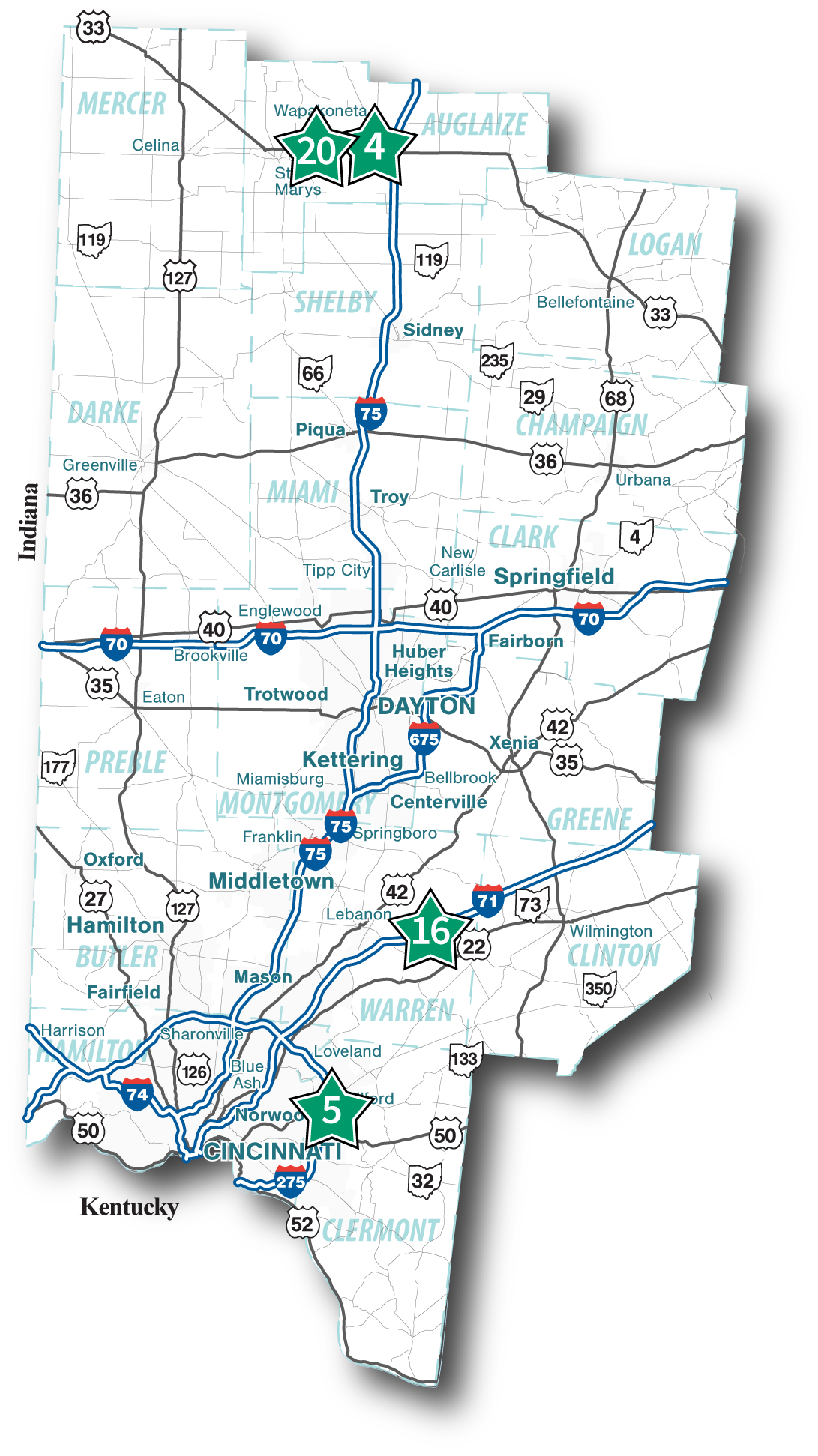 Southwest Locations
Southeast
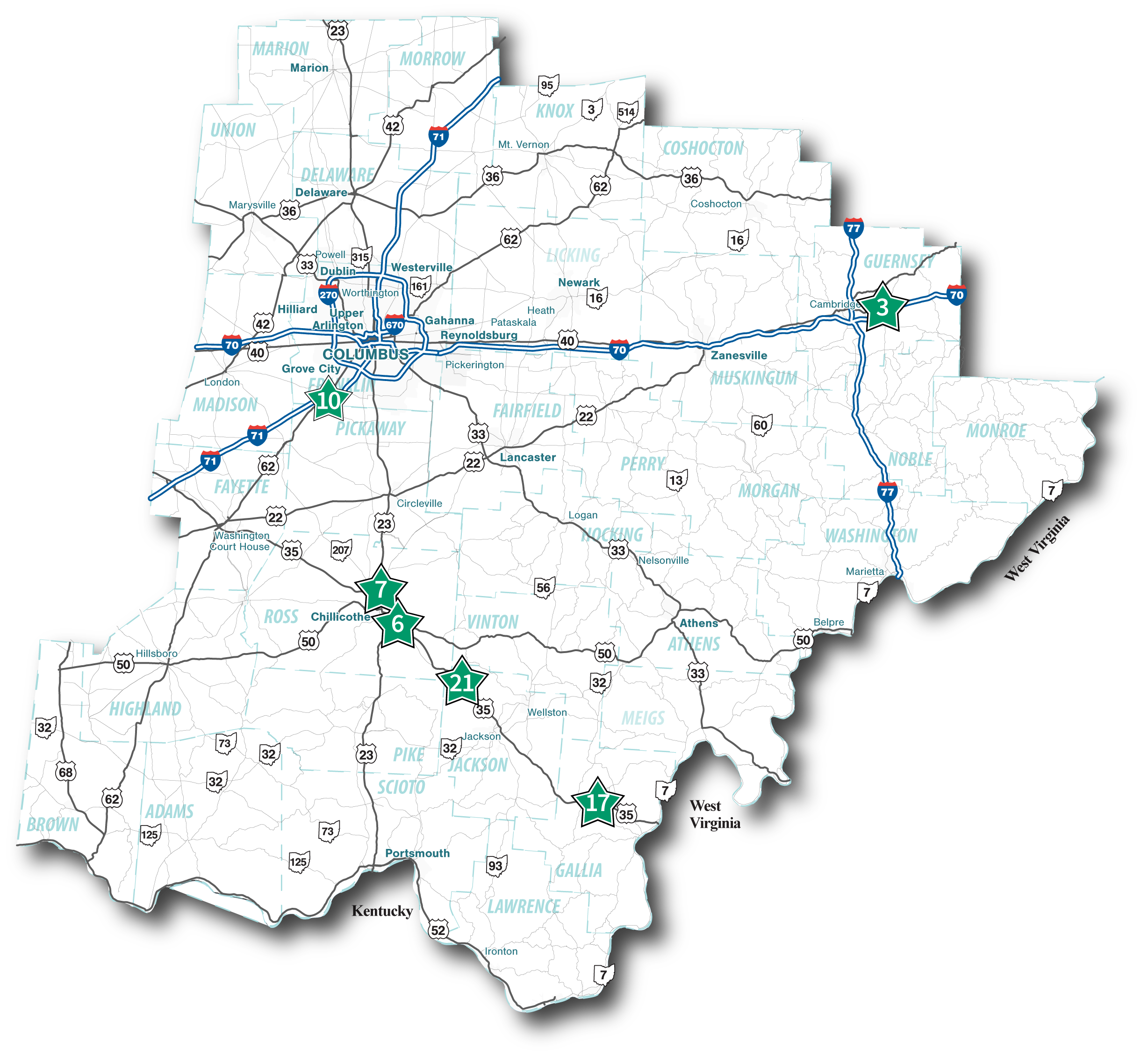 Southeast Locations
Regional Contract Breakdown
Truck Parking Sites
A sampling of sites
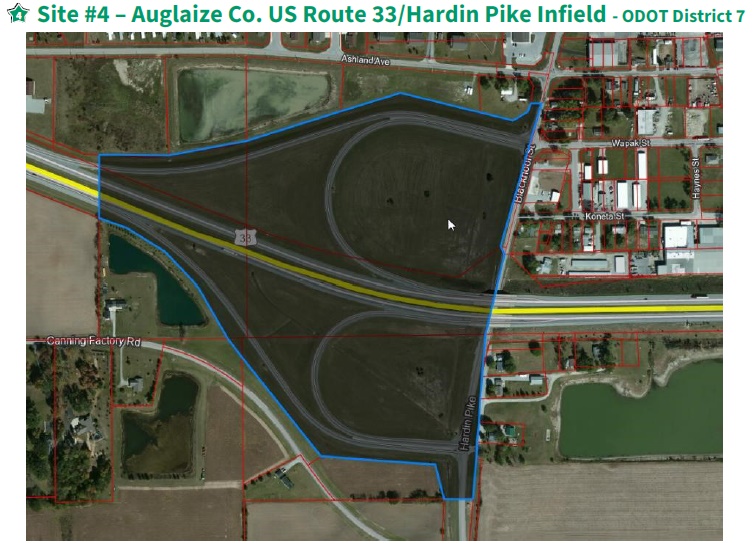 Truck Parking Sites
A sampling of sites
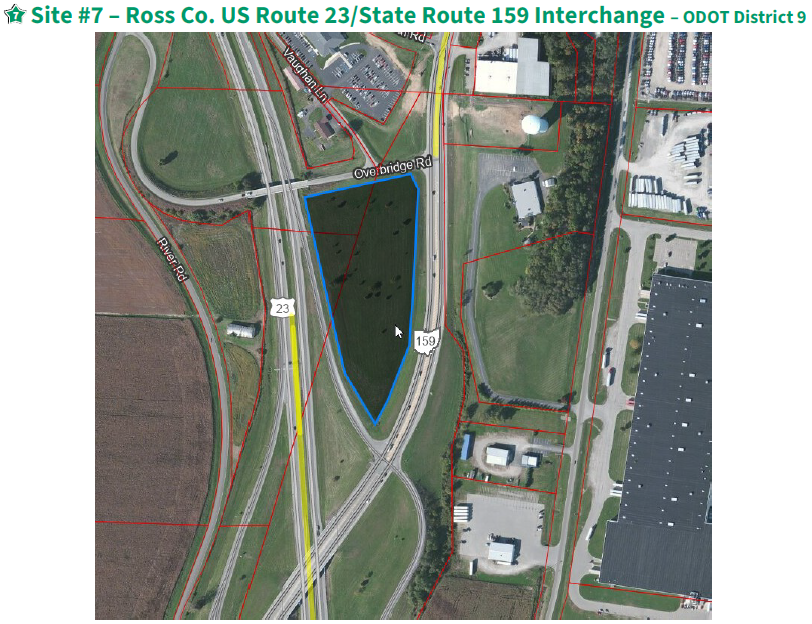 Truck Parking Sites
A sampling of sites
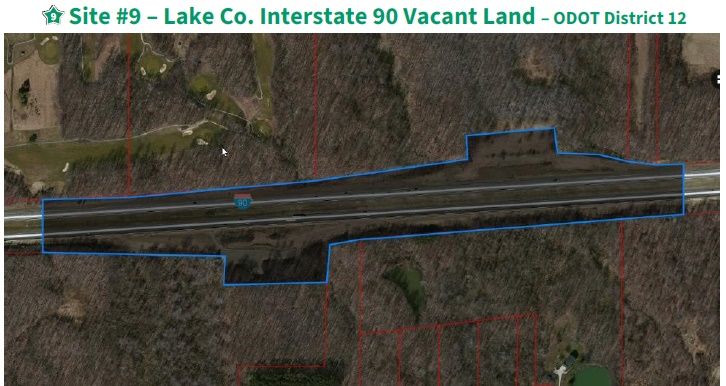 Truck Parking Sites
A sampling of sites
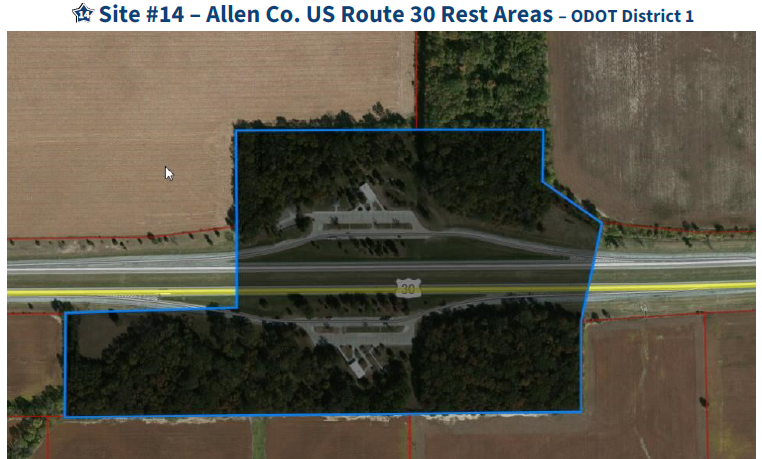 Scope of work
Prequalifications:
	-Geotechnical
	-Highway Lighting
	-Environmental
	-Roadway Design
	-Subsurface Utility Location (SUL)
Scope of work
Consultants will be asked to:
	-Evaluate sites for suitability for truck parking
	-Develop parking/access/circuity options for each site
	-Carry selected sites/layouts to detailed design
		-Survey
		-Geotechnical
		-Environmental
		-Prepare plan packages
Scope of work
Truck parking sites will need to contain at a minimum:
	-ingress/egress 
	-parking lots
	-drainage
	-lighting
	-restroom facilities (pit latrines if no existing facilities)
	-trash facilities
	-signing/striping/traffic control
	-post construction BMPs
Parking Type / Circuity / access options
Parking Type:
     Pull-Through
     Angle
     Reverse Angle
     Parallel
     Perpendicular
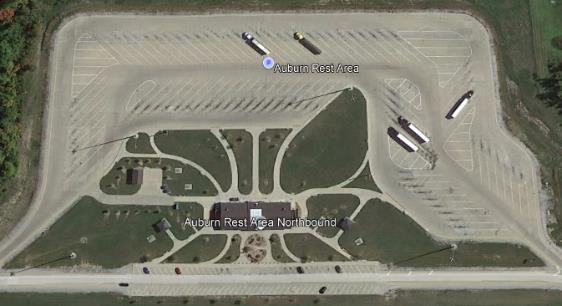 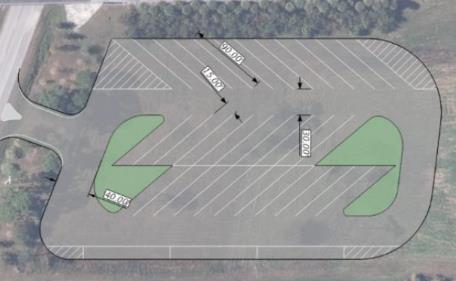 This list is not comprehensive, other options may exist
Parking Type / Circuity / access options
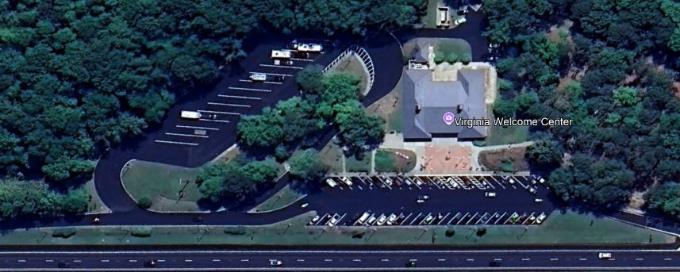 This list is not comprehensive, other options may exist
Circuity:
     Split Ramps
     Loop Through
     Add-on Parking Lot
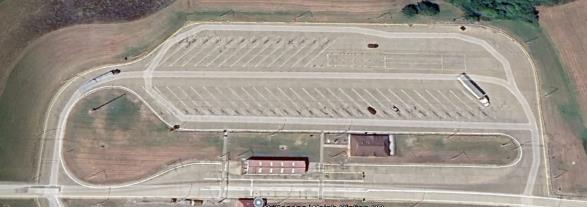 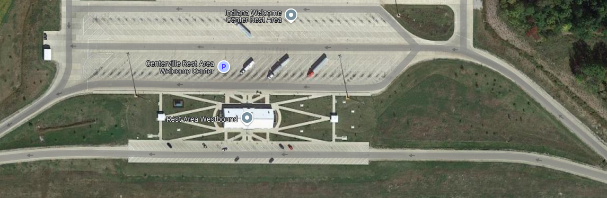 Tentative Schedule
11/15/2024………………….…………….Special Programmatic Posted
12/2/2024………………………………....LOI’s Due
12/12/2024………………………………..Selection Announcement
12/16-18/2024……………………………Kickoff Meetings
Late January 2025……………………….Consultants Authorized
3/14/2025…………………………………Site Concepts Delivered
10/01/2025………………………………..Stage 3 Delivered
11/14/2025………………………………..Final Tracings Delivered
3/19/2026……………….………………...Letting
10/31/2026………….……………………Finish Construction
Selection Committee
-Gery Noirot – District 4 Deputy Director
	-Suzanne Enders – District 8 CPA
	-Jamie Hendershot – D10 CPA
	-Meghan Altier – Deputy Director of Operations
	-District 1 Team
Other information
3% EDGE Goal

Plans will be prepared for each site to be constructed as an independent project. 

If submitting for multiple contracts – LOIs do not need to be unique

Limited Review
Keys to success for consultant firms
Take ownership of designs
Contract management (efficiency, clarity, timeliness)
Leadership/PM buy-in
Reviews and QC/QA
Have the resources to meet the aggressive expectations
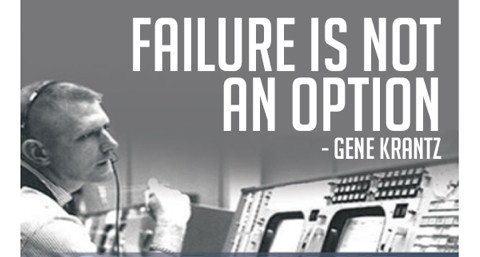 Q & A
We will take questions now.


We will have appointments tomorrow (11/14) for 15-minute TEAMS meetings with individual consultants for Q&A. 
	-See Patti Schnipke to schedule.
Thank you